Introduction to Applied Supervised Learning w/NLP
Stephen Purpura
Cornell University
Department of Information Science
Talk at the Tools for Text Workshop
June 2010
Topics
Transition from Unsupervised Learning
Introduction to Supervised Learning
Feature Representation Spaces
Experimental Process
An Applied Example
Resources for Additional Assistance
Unsupervised, Supervised, and Semi-Supervised Learning
From the computer science literature (ICML 2007 and Wikipedia)
Unsupervised learning  is a class of problems in which one seeks to determine how data are organized. Many methods employed here are based on data mining methods used to preprocess data. It is distinguished from supervised learning (and reinforcement learning) in that the learner is given only unlabeled examples.
Supervised learning deduces a function from training data. The training data consist of pairs of input objects (typically vectors) and desired outputs. The output of the function can be a continuous value (called regression), or can predict a class label of the input object (called classification). The task of the supervised learner is to predict the value of the function for any valid input object after having seen a number of training examples (i.e. pairs of input and target output). To achieve this, the learner has to generalize from the presented data to unseen situations in a "reasonable" way (see inductive bias). 
Semi-supervised learning is a technique that makes use of both labeled and unlabeled data for training - typically a small amount of labeled data with a large amount of unlabeled data. Semi-supervised learning falls between unsupervised learning (without any labeled training data) and supervised learning (with completely labeled training data). Unlabeled data, when used in conjunction with a small amount of labeled data, can sometimes produce considerable improvement in learning accuracy. 
When to choose (for research):
Unsupervised learning helps you understand data
Supervised learning enables predictive model testing
Semi-supervised learning sometimes enables predictive model testing at reduced cost.
[Speaker Notes: This slide serves as a written reference about the differences, as defined by the machine learning research field in computer science in 2007.

Covered in the previous talk, unsupervised learning allows you to perform exploratory analysis.  

Supervised learning is useful when you want to teach a computer to estimate whether a document belongs to a specific class and you have a notion of what you think the class might be.

* Semi-supervised learning’s goal is to build a function that approximates the true (unknown) function, just like supervised learning but at lower cost.  I lump them together because, to an applied researcher, the only justification to use a more sophisticated algorithm is ablative error analysis that shows reduced total cost.]
Supervised Learning and Political Science
Predictive model construction, testing, and error analysis.

Supervised learning is useful when:
you wish to test a model’s usefulness in predicting out-of-sample
you have access to some labeled examples
you don’t have a solid sense of well defined rules
[Speaker Notes: Since it is (generally considered) a requirement of any learning method (that generates a function) to have examples (instances) to test it against, this method can always be employed as a baseline to test the function.]
Example Questions in Political Science
Which Bills are likely about Health Care?(Purpura & Hillard, 2006; Hillard et al 2008)
What percentage of Bills are likely about Health Care?(Hopkins & King, 2009)
Does the language used in a Supreme Court case’s arguments help with predicting the outcome?(Hawes, T.W., 2009)
Current work:
Based on a voter’s Tweets, is a voter likely to vote for President Obama in the 2012 election?
Based on the news that people read online, is a voter likely to vote for President Obama in the 2012 election?
Is a terrorist lying?
Let’s Dive in and Build Some Classifiers
First, an example with a deck of playing cards
Second, a graphical example
Diamonds vs. Not Diamonds
52 cards in a shuffled deck
I’ll take 13 cards out of the deck (test set)
I’ll give 39 cards to the audience
Without asking whether the cards are diamonds or not diamonds, your job is to define a question or two that we can ask about every card to determine whether it is a diamond or not.
You have 2 minutes.
[Speaker Notes: The test set is (hopefully) a representative sample of cards in the deck
The training set is (hopefully) a representative sample of cads in the deck.

5 cards of my 13 are diamonds.  4 are hearts.  2 are clubs and 2 are spades.]
[Speaker Notes: Diamonds are identifiable by red cards with no curved shape below the number.]
Why Use Supervised Learning instead of Rules, Dictionaries, etc?
Some problems are not tractable for humans to build a rule-set to solve a computational problem.

Best Historical Examples:
Voice/handwriting recognition
Adaptive typing correction (MSWord, iPhone)
[Speaker Notes: One of the first examples was the Perceptron, invented at the Cornell Aeronautical Laboratory by Frank Rosenblatt.  This algorithm was demonstrated to the military by feeding it pictures of landscapes with or without tanks and the algorithm could identify the negative that contained a picture of the tank with low MSE.  More on that later.]
Policy Agenda Project – Classifying Bills
Graphical Example
Based on Hillard et al (2008)
[Speaker Notes: To simplify the problem for visualization, I’ve used additional mathematical analysis (which I will explain if asked … it is basically LSA of the original data set to condense to 3 dimensions).]
x2
x1
x3
x6
x4
x7
x5
x8
x9
x10
[Speaker Notes: This slide is the beginning of an animated sequence.  The blue circles represent Healthcare Category bills in the Policy Agenda Project.  The red squares represent all other bills.  My goal for this experiment is to construct a binary classifier that can distinguish Bills that are Healthcare and bills that are not about Healthcare.  I constructed this example by simplifying the 1000 dimension Congressional Bills problem into a 3 dimensional space (using Latent Semantic Analysis/Indexing) and then taking a 2D projection (looking down so that the separating hypterplane appears as a line).  The animation doesn’t have complete fidelity to the geometric model because I re-orient the display for each animation so that the dividing hyperplane always appears as a straight line and the points in space do not get shifted.  In this example, we are starting with 10 training examples and the goal is to build a function that predicts “Healthcare bills” or “Not Health Care Bills”.  What are some obvious ways to do that?  (Answers: on following two slides)]
x2
x1
x3
x6
x4
x7
x5
x8
x9
x10
[Speaker Notes: Draw a plane (it appears as a line in the graph).  This plane is generated by the perceptron algorithm.  There are other ways to do this, but let’s just stick with planes for right now.  This plane divides the groups, but what do you think might be bad about this plane compared to other planes?  (It seems too close to the blue circles and far away from the red squares?)]
x2
x1
x3
x6
x4
x7
x5
x8
x9
x10
[Speaker Notes: Now we’ve built the plane using a linear discriminant function (that essentially creates a perpendicular bisector between the median of the two group clusters)  This is the result of the LDA algorithm.]
x2
x1
x3
w  xi – b > 1
x6
x4
w vector
x7
x5
w  xi – b < -1
x8
x9
x10
[Speaker Notes: In this slide, the blue line is still the LDA separating plane.  But now we’ve generated an orange line which is built using a type of single-pass support vector machine (SVM) system.  This is simply a different algorithm for generating the equation of the separating plane.  Notice that the two methods produce very similar results at this stage of the process.  BTW, this process is called “training a model”.  The “model” is an equation that has some special properties.  The w vector is a normal vector perpendicular to the separating plane.  “b” is the offset from the origin along the normal vector w.  And   the equation of the hyperplane in the set of Real numbers in 3 dimensions defined by the feature space such that w dot x – b = 0]
x2
x1
x3
x6
x4
x7
x5
x8
12
x9
x10
[Speaker Notes: As we add more training documents, the planes shift based on the method that the algorithm uses to build the model.  Notice that we’ve added document “12” (blue circle) in the bottom right of the screen and the two planes have changed.]
x2
x1
x3
x6
x4
x7
x5
x8
12
x25
x9
x10
[Speaker Notes: Now we’ve added document 25 (type red square) and the planes change a lot.  But also notice that document 25 is now on the wrong side of the LDA separating plane.  This is normal in document classification and it means that the mathematical method for creating the blue hyperplane can’t build a model that satisfies its constraints within the representation space.]
Model Building vs. Prediction
The previous graphical slides explained building the model
Once you have built a model, predicting whether a new, unlabeled document is in a class (“Healthcare” or “Not Healthcare”) is simply determining which side of the plane the point lies on
x2
x1
x3
x6
x4
x7
x40
x5
x8
12
x25
x9
x10
[Speaker Notes: Is document x40 about Healthcare or Not About Healthcare?  According to the LDA separator (the blue plane) it is about Health Care.  According to the SVM separator, it is not about Health Care.]
How do you solve errors?
Change algorithms
Change feature representation space
Both
In most production systems, the algorithmic implementation becomes increasingly specialized to the task
Feature Representation Spaces
Supervised Learning and Text
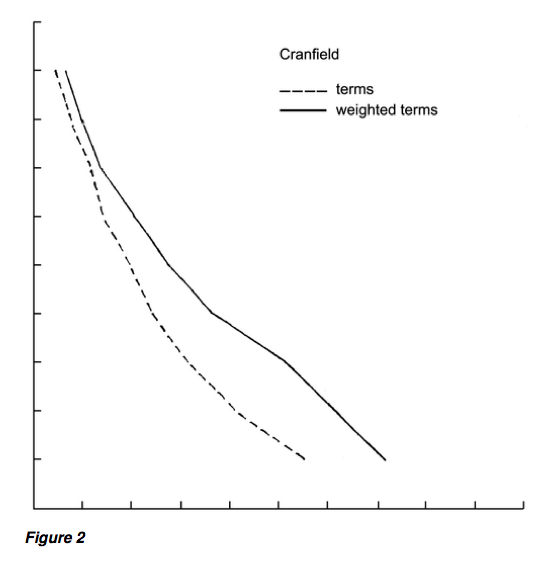 Karen Spärck Jones (1972)discovers that weighting the importance of termsresults in betterclassification performance
  
Resulting Question: how to set the term weights?

Answer: let the computer learn toset the term weights using supervised learning.


Spärck Jones, Karen (1972), A statistical interpretation of term specificity and its application in retrieval, Journal of Documentation 28 (1): 11–21, doi:10.1108/eb026526
[Speaker Notes: Since the 1970’s, supervised machine learning has been used to “learn” the term weights that are most effective for an application.   A highly motivated individual can do this by hand.  For simple applications, it is very feasible.]
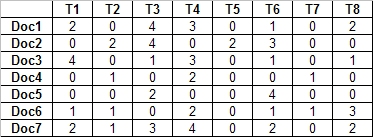 The Term-Document Matrix
Eckart-Young projection
[Speaker Notes: In our example, I changed the Term Document matrix into 3 dimensional matrix using a variant of LSA.  Despite the loss in dimensionality, there is only a minor loss in performance of the system.  Why?  Because the Term-Document matrix is just one feature representation space that can be used to classify documents.  Infinitely many feature representations are possible for the same set of documents.  Sometimes you simply indicate the presence of terms in documents; other times you use word frequencies; other times you use normalized word frequencies; and there are many other possibilities.  In computer science, this is usually an empirically driven selection.]
x1
x4
x3
12
x2
x5
x40
x7
x6
x8
x25
x9
x10
[Speaker Notes: Ideally, in our example you would transform the features to very clearly indicate whether an unknown document was clearly about Healthcare or Not Healthcare, but this type of separation can be difficult to achieve in practice.  Notice that when the feature separation occurs like this, it matters little which method is used to construct the separating plane.]
x2
x1
x3
x6
x4
Good candidate for labeling during active leaning
x7
x40
x5
x8
12
x25
x9
x10
[Speaker Notes: Since, in practice, it can be difficult to transform the feature space, another method for quickly resolving the differences is to label the points that the classifiers disagree about.  When this data is fed back into the training algorithm, it helps to shift the separating plane to a better position at a faster rate than random labeling.]
How Effective is This?
Example Bill: 

To amend the Higher Education Act of 1965 to prevent sex offenders subject to involuntary civil commitments from receiving Federal student financial aid

Prediction: 601 (correct)
[Speaker Notes: Why?  “Higher Education Act” is in the training set]
Another Example
Example:

To amend the Federal Insecticide, Fungicide, and Rodenticide Act to require local educational agencies and schools to implement integrated pest management systems to minimize the use of pesticides in schools and to provide parents, guardians, and employee

Prediction: 708 (I think this is wrong … John?)
[Speaker Notes: The prediction is driven by “Fungicide and Rodenticide”]
Experimental Process
Differing Approaches to Improvement
Approach 1: Careful Design
Spend a long time designing exactly the right features, collecting the right data set, and designing the right algorithmic structure
Implement and pray that it works
Benefit: Nicer, perhaps more scalable algorithms.

Approach 2: Build-and-fix
Implement something quick-and-dirty
Run error analyses and diagnostics to see what’s wrong; fix errors
Benefit: Faster time to market; can inform an eventual approach #1



Credit: Andrew Ng’s machine learning advice: http://www.stanford.edu/class/cs229/materials/ML-advice.pdf
[Speaker Notes: I’m showing you examples of build-and-fix.  My general rule is that if I’m spending more than a week on design, it had better be as a result of error analyses or diagnostics.]
Deconstructing the Supervised Learning Problem
Assume: y=F(x) is an unknown true function

D: training sample drawn from F(x) 

Problem: Induce a function G(x) from D for the purpose of predicting the correct output value for an unseen instance.

Goal: 

Error( ( F(x) – G(x) )^2 ) is near zero for unseen instances drawn from F(x)
[Speaker Notes: The function F(x) represents some process in the real world. It can be arbitrarily complex.
F(x) can be of many different types.  Many different types of models can be learned, including most general linear models.
D is a training sample cut from the data.  The construction of D can be important for the validity of machine learning experiments.
Given data and a loose idea of the type of function that might approximate F(x) (such as the class of GLM that might fit the data), the goal is to induce G(x) where G(x) might be seen as a set of function parameters for the loose idea of a starting function that you began the learning process with.
The goal is to compute G(x) such that it fits the real life function F(x) with near zero mean squared error on data that is unseen to the system. (i.e. out-of-sample prediction)]
Validation – Method 1
S1160 Docs
S2160 Docs
S3160 Docs
S4160 Docs
S5160 Docs
H1200 Docs
Model Construction
Model Validation
Step 1: Set aside a held-out set (H1)
Step 2: 5-fold cross validation (using S1 – S5) to train a model
Step 3: Report performance against H1
[Speaker Notes: Start with 1000]
Validation – Method 2
S1 – Training SampleS1 = S – S2640 Docs
S2 – Test Sample160 Docs
H1200 Docs
Set S: Model Construction
Model Validation
For i = 1 to 1000
	Step 1: Set aside a held-out set (H1)
	Step 2: Use Set S in experiments to train a model
		Step 2a: Random sample w/replacement from S to form S2
		Step 2b: S1 = S – S2
	Step 3: Report performance P(i) against H1. Save the model M(i).
Mean(P) = expected performance and StdDev(P) = expected deviation in performance
[Speaker Notes: Depending upon the problem, H1 will be assigned in a variety of ways.]
Text Example
Information Need: “Given 1000 documents, divide them into two groups: a group where the author is expressing joy and anything else.”

Example Documents: 
	Doc1: “I’m so happy about the Financial Reform Bill!!!”
	Doc2: “I’m so sad!!!  The Financial Reform Bill is a waste of paper.”
	.
	Doc997: “The Financial Reform Bill is so sad!!! I hope Congress is happy!!!”
	Doc998: “I’m so happy with the Financial Reform Bill!!!  I’m glad that it isn’t sad!!!”
	Doc999: “Is that the Financial Reform Bill or do I smell bacon!!!”
	Doc1000: “The Financial Reform Bill … Oh my Gaga!!!”

Question: how can I teach a computer to divide documents into these sets?
[Speaker Notes: A “document” is a unit of analysis.  It can be any span of text; a paragraph; a sentence; a Tweet; etc.
For “joy”, you can substitute “support for a policy position” or “intent to vote ‘Yes’ on a Bill”.
Reasons that you might want to do this with a computer is that (a) it is very easy; (b) you want a repeatable method; and (c) you want to do the classification operation many times.
I’ve chosen this because it is a semantically complicated problem with a diverse range of annotation reliability in humans.

If you have a project that wants to measure whether people are excited about a policy position, you could use this tool to gauge valence.  It is also a component of deception detection.  I'm sure political scientists can imagine how deception detection might be useful in politics.]
What off-the-shelf tools can help?
The first step is always: what already exists?

In this case, there is a simple off-the-shelf tool called LIWC 2007 that is frequently used in research to begin projects that involve detection of emotion in text.  LIWC is dictionary and rule based, derived from psychological testing on emails, blog, and a few other types of documents.

So, we start a build-and-fix cycle using it.


Reference: Chung, C.K., & Pennebaker, J.W. (2007). The psychological functions of function words. In K. Fiedler (Ed.), Social communication (pp. 343-359). New York: Psychology Press.
Quick-and-Dirty Baseline: LIWC (Linguistic Inquiry and Word Count)
Step 1: Identify words, symbols and word combinations that are usually correlated with joy (i.e. build a dictionary).  LIWC has 87 categories of word/symbol groups.

Step 2: Scan each document for the words/symbols (from step 1), build counts.

Step 3: Predict class membership based on counts.
	If “Positive emotion” word count > 0 then
			predict “Expresses Joy” class (we’ll call this class = 1)
	else
			predict “Does not express joy” class (we’ll call this class = 0)

Step 4: Evaluate the output using some sample of “testing” examples or another method (correlation correspondence is very weak evaluative test).
[Speaker Notes: Advantages: no human intervention to generate an estimate on our text.
Known problems: may not work un-adjusted on our document sets.]
Simple LIWC 2007 Features and Classifier Output
[Speaker Notes: Remember the rule from the previous slide.  If posemo > 0, then predict class 1 else predict class 0.
Definition: “Affect”, “PosEmo”, “NegEmo” are referred to as “Features” in the computer science machine learning literature.]
Error Analysis
The model doesn’t handle negations.
Occurs in 33% of errors
“I’m so sad!!! I’m glad that I’m not happy!!!”

The model doesn’t handle slang.
Occurs in 33% of errors
Oh my Gaga!!!

The model doesn’t handle community language.
Occurs in 66% of errors
Oh my Gaga!!!
… smells like bacon!!!
What’s good enough?
An enhanced version of the LIWC 2007 model that I’ve just shown you powers the Facebook Happiness Index
Is 50% classification accuracy good enough?  That depends on your application.
Let’s assume that we wish to keep improving.
Improvement Plan
The biggest bang for the buck is from improving the model’s handling of community language
There are many approaches to this:
Supervised Learning w/Bag-of-words w/WordNet (synonym resolution)
Supervised Learning w/Bag-of-words w/community features (we’re selecting this)
Supervised Learning w/Bag-of-words w/Co-reference Analysis
Additional Resources
Introduction to Bias-Variance Trade-off
http://nlp.stanford.edu/IR-book/html/htmledition/the-bias-variance-tradeoff-1.html
Introduction to Linear Discriminant Analysis
http://www.dtreg.com/lda.htm
Andrew Ng’s CS 229 Course site at Stanford
http://www.stanford.edu/class/cs229/materials.html